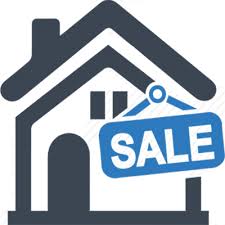 วิธีโพสขายบ้านให้ได้ผลดีที่สุด 2018ลงประกาศขายบ้านมือสอง ออนไลน์
4 ข้อหลักที่ต้องทำ
www.banforum.com
https://goo.gl/A98sF7
การประกาศขายบ้านปัจจุบันมีหลายวิธี เช่น
ติดป้ายขายหน้าบ้าน 
ติดประกาศป้ายบนเสาไฟฟ้าบริเวณใกล้เคียง 
ลงในหนังสือ
ฝากขายกับตัวแทนนายหน้า
แต่มีอีกวิธีหนึ่ง ในปัจจุบันที่เป็นที่นิยมมาก และ และมากขึ้นเรื่อยๆ วิธีลงประกาศขายบ้าน ที่สะดวกง่ายดายนั่นคือ การ คือ การขายบ้านบนเว็บไซต์ หรือ การโพสโฆษณาขายบ้านออนไลน์
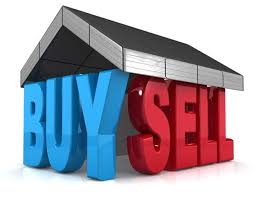 1.ก่อนลงโพสประกาศขายบ้าน มือสอง ออนไลน์ ต้องหาข้อมุลเรื่อง  ราคาตลาดให้ได้ก่อน
1.1 เช็คสภาพทรัพย์สินให้สมบูรณ์เรียบร้อยแต่ไม่ถึงกับซ่อมใหญ่ หริอ ดัดแปลงอะไรมากมายเพราะอาจจะไม่คุ้มกับการลงทุน  และ บางทีก็ไม่จำเป็น ควรเน้นขายตาม สภาพจะดีกว่า เพราะบ้านมือสอง ผู้ซื้อรายใหม่ ส่วนใหญ่หากจะปรับปรุงก็อยากจะทำเอง และผู้ซื้อมักจะเข้าใจ จะยอมรับตามสภาพมากกว่าที่จะซื้อราคาแพงขึ้นเพราะการปรับปรุงเพียงแต่ควรทำให้สภาพดีตามสมควร
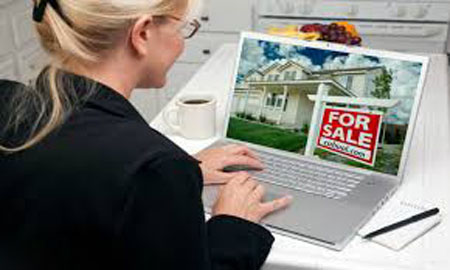 เช็คราคา คือ หัวใจของการขาย
1.2 เช็คราคา ราคาก่อนจะขายอะไร บ้านมือสอง ทาวน์เฮ้าส์ ตึกแถว ที่ดิน สิ่งสำคัญ คือ การตั้งราคา ที่เหมาะสม  เป็นสิ่งสำคํญที่สุด แน่นอน ใครๆก็อยากขายทรัพย์สิน บ้านหรือที่ดินให้ได้ราคาดีที่สุด แต่อีกมุมนึง  ก็อย่าลืมว่า ผู้ซื้่อก็อยากซื้อในราคาถูกที่สุด วิธีที่เหมาะสมคือ หาราคาตลาด ราคาที่สมเหตุสมผลให้ได้เสียก่อน  ฉะนั้น วิธีที่ดีที่สุดคือการทำการบ้านเรื่อง ราคาตลาด เสาะแสวงหาข้อมุล ให้ได้ จากเพื่อน ญาติมิตร ป้ายประกาศ  หนังสือ หรือ สื่อทั้งหลาย ให้แน่ใจ การตั้งราคาที่สุงไป อาจจะขายไม่ได้ ทำให้ เสียทั้งเวลาเสียแรง และ เสียค่าใช้จ่าย  แต่จะได้อย่างเดียว คือ ได้รู้ว่า ราคานี้ขายไม่ได้ คุ้มไหมเนี่ย
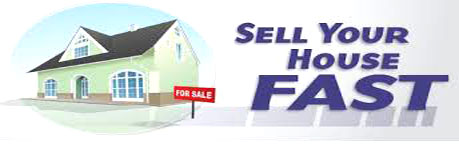 2.เตรียมข้อมูลรูปภาพสวยๆ ข้อมูลดีๆสำหรับลงขายบ้านออนไลน์
2.1 การถ่ายรูป มี ความสำคัญมากๆ รูปๆเดียว แทนความหมายพันคำ  เค้าว่างั้น ลองอ่านหัวข้อนี้ https://goo.gl/XL5nac  การถ่ายรูปบ้านเดี่ยวเพื่อขาย วิธีการถ่ายรูปเพื่อการขาย  ให้เป็นไอเดียนะครับ จะทยอยเขียนการถ่ายรูปแบบอื่นๆ
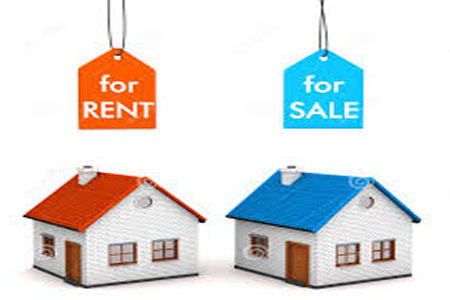 เขียนข้อมูลให้กระชับน่าสนใจ
2.2 การเขียนข้อมูล ต้องกระชับ ครบถ้วน การเขียนหัวข้อน่าสนใจให้โดนๆ ต้องเน้น  ประเด็นสำคัญของทรัพย์นั้น เราจะ ลงโพสขายบ้านเดี่ยว ก็ ต้อง เขียนให้ครบถ้วน ยกตัวอย่าง  “ขายด่วนๆบ้านเดี่บว ม ปัฐวิกรณ์รามคำแหง 2 ชั้น 100 ตรว สภาพสวย ตกแต่งดี ขายถูก กู้ได้สุง”  ลองนึกดู จะ ขายอะไร ที่ไหน ดียังไง ให้โดนใจ คนซื้อ ง่ายๆ อย่างน้อยๆ จำไว้เลย เลือกเฉพาะ ข้อเด่นๆ สัก  สองข้อก็พอ แล้วเปรียบกัน สินค้า ทรัพย์สิน หรือ อสังหาริมทรัพย์ ที่ใกล้เคียงกัน  การเขียนอธิบายเนื้อความต้องครบถ้วน กระชับ เน้น ให้รายละเอียด เนื้อความเด่นๆ ที่ดึงดูดใจ ต้องเป็นจริง  ด้วยนะครับ ลง เบอร์โทร เฟสบุค ไลน์ ให้ครบถ้วน จะสร้างตวามน่าเชื่อถือได้ ถ้าลงแล้วก็ต้องติดต่อให้ได้ง่ายนะครับ รีบตอบกลับ คำถามผู้สนใจให้รวดเร็วด้วย
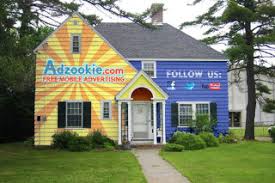 3. เตรียมหาเว็บไซต์ทีจะลงโฆษณา
เมื่อได้ทั้งข้อมูล ราคา รูปภาพ ข้อเขียน  คำบรรยายทั้งหมดแล้ว ก็หาสื่อ ดีๆ  จำนวนให้เหมาะสมครับ ตัวอย่างดังนี้
3.1 เว็บไซต์ โพสประกาศขายบ้าน ขายที่ดิน ประกาศขายบ้านที่ไหนดีเว็บทั่วๆไป  ทั่วไป สัก 10-20 เว็บไซต์ เช่น kaidee.com pantipmartket.com หรือ เว็บอื่นๆ  ลองใช้ google ดูนะ ครับ เอาเว็บต้นๆ อันดับแรกๆที่เจอเป็นใช้ได้ 
3.2 เฟสบุ๊ค โพสในโปรไฟล์ สร้างเพจ หรือ โพสเป็นกลุ่ม อสังหา
3.3 โพส ใน Social อื่นๆ รองลงมา เช่น Google Plus, line,instagram
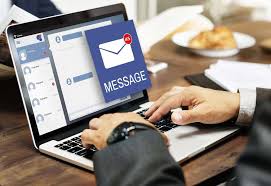 4.ลงโฆษณาการทำให้เว็บ ติด Google นีคือ วิธีการหลักๆ จะเรียกว่าเป็นหัวใจของบทความนี้เลยก็ได้ครับ
ปี2018 แม้ FB จะแซงหน้า Google ไปบ้าง ในเรื่องจำนวนคนใช้งานโดยรวม แต่ในการใช้สำหรับหาข้อมุล ทั่วไป โดยเฉพาะในเรื่อง ธุรกิจ และ อสังหา ก็ไม่ได้ด้อยกว่ากันมากนัก การทำให้ google ติดอันดับดี ใน keyword ที่เหมาะสมยังจำเป็น ในที่นี้ ให้เน้น สัก 3-4 คำ หรือ Keyword ใน 1 ประกาศของเรา เตรียมไว้เลย หลายๆคนละเลย หรือ ไม่ให้ความสำคัญ ในการทำให้โฆษณาติด google หลายๆคน ใช้ FB ทำการโฆษณา เพียงอย่างดียว เต็มรูปแบบ ทั้ง FB profile,FB fanpage, รวมกระทั่งถึง FB Goup ในกลุ่ม ประกาศซื้อขายบ้าน วันนึง โพสต์ แชร์ โฆษณา ประกาศ เป็น หลายสิบ หรือ เป็น ร้อยกลุ่ม เกือบจะทุกวัน หลายคน โพสต์จนอ่อนใจ แตก็ขายไม่ได้ สักที เอาล่ะ แต่ที่นี้จะให้เน้นได้ทั้ง FB และ Google เอาละ เริ่มเลย ดังนี้
สร้างตัวโฆษณาหลัก
4.1 สร้างประกาศหรือโฆษณาหลัก 1 ตัว เช่น โพสประกาศไว้ใน เช่น ขายดี.com หรือ เว็บ ที่เราเชื่อมั่นว่าโอเคสุด ใส่ข้อมูล รูปภาพ ให้สมบุณณ์ หาคำ หรือ keyword ตรงๆกับ สินค้า เช่น ขายบ้านเดี่ยวถนนรามคำแหง บ้านเดี่ยวราคาถูกรามคำแหง บ้านเดี่ยวบางกะปิรามคำแหง หาคำ ที่เป็น keyword สัก 2-4 คำ สอดแทรกในประกาส อย่าใช้คำหลักทีกว้างเกินไป เช่น บ้านมือสองรามคำแหง เพราะ คู่แข่งจะเยอะมาก โอกาสติด Google จะน้อยมาก ใส่คำหรือสถานที่เฉพาะเจาะลงไป เช่น ใส่ชื่อหมุ่บ้าน ถนน ตำบล เข้าไปด้วย เช่น ขายบ้านเดี่ยวหมู่บ้านศิรินทิพย์รามคำแหง เป็นต้น ใส่ Keyword จะต้องอยุ่ในหัวข้อ หลัก หัวข้อรองด้วยนะครับ ใส่  keyword ในเนื้อหาของประกาศ 1-2 ครั้ง ก็พอ ไม่ต้องเยอะมากจนเป็นสแปม
โพสตามเว็บที่เลือกไว้แล้ว
4.2 ทีเหลือ ก็โพสต์ ในเว็บบอร์ดต่างๆ สัก 20-30 เว็บบอร์ดก็พอนะ มากน้อยกว่านี้ก็ได้ แล้วแต่ขยันนะครับ แค่นีก็เพียงพอ ไม่จำเป้นต้องโพสต์ เว็บบอร์ด เป็น 100 เหมือนหลายๆคน เพราะอาจเป็นสแปมได้ ข้อความ ที่โพส ก็สลับคำ หรือ ข้อความบ้าง บ้างไม่ให้ซ้ำกันบ้างก็จะดี แต่ละโพสต์ ต้องใส่ลิงค์กลับไปที่โพสประกาศหลักด้วยนะครับ เพิ่่อเพิมพลัง ดันประกาสหลักให้ติด Google โพสต์ เสร็จ ก็จด เซฟ ลิงค์ เบอร์ประกาศไว้ จดเบอร์ประกาศไว้ แล้ว กลับมาเลื่อนทุกวัน วันละครั้้ง สองครั้งก็พอ
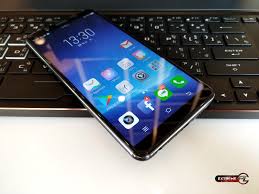 โพสในFB Group อสังหา
4.3 โพส ใน Facebok Group ที่เป็นกลุ่มประกาศ ซื้อขายอสังหา สัก 40-50 แล้ว แชร์ โฆษณา หลัก ลงไป ค่อยๆโพสนะครับ ห่างกัน กลุ่มละ อย่างน้อย 5 นาที ไม่เช่นนั้น แล้ว อาจจะโดน บล็อคได้ เสร็จแล้ว ให้ เซฟ โพสลิงค์ เก้บเอาไว้ ใส่คอมเม้นท์ เพื่อดันโพสให้กลับมาหน้าแรก โดยไม่ต้องโพสใหม่ บ่อยๆจะกลายเป็นสแปมได้
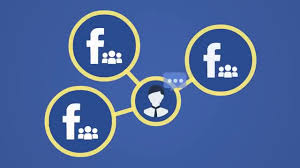 โพสใน FB Profile ตัวเอง
4.4 โพสโฆษณา ใน โปรไฟล์ FB profile หรือ จะสร้าง FB แฟนเพจ ชวนเพื่อนมากดไลค์ หรือ โฆษณาFBด้วยก็ได้ แต่ แค่ โพสต์ ในเว็บบอร์ด และ FB group เป็นหลัก ก็อาจะเพียงพอ
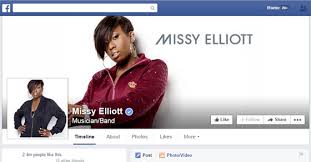 5.รอดูผลแล้วปรับแต่ง เมื่อโพสเสร็จทั้งหมด แล้ว
วันต่อๆมา ก็เพียง แค่ มาเลื่อน ดัน หรือ คอมเม้นต์ โพสต์ ทีเราลงให้ ทั้งในเว็บบอร์ด และ ใน เฟสบุค ทั้งหลาย ทำทุกๆวัน คอยตอบ ข้อซักถาม ประมาณ สัก 3-5 วัน คอยสังเกตุนะครับ ว่า ประกาศหลัก ของเรา ติด google หรือ ยัง ถ้าทำถูกวิธี ก็ จะติดในหน้า 1-10 หน้า ของ google ครับ ในไม่นานอย่างแน่นอน ก็ถือว่าทำสำเร็จขั้นนึง แล้ว ถ้าไม่ติดก้ต้องมาดูว่า ประกาศของเรา เขียนดีไหม ปรับแต่งไป
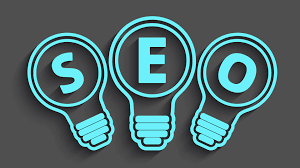 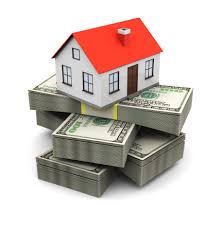 โดยสรุปที่ทำมา
ทั้งหมด ทั้งมวลนี้ เป็นวิธี ลงประกาศขายบ้านมือสอง ออนไลน์ ที่ละเอียดพอควร ถ้าท่านผู้อ่าน สามารถ ทำได้ สัก 80%ในหัวข้อที่กล่าวมาสามารถบอกได้เลยโอกาสขายได้มีสูง ถึง 80% ที่เดียว ถ้าท่านใดทำแล้ว ติดขัดข้อมุล ก็ปรึกษาได้นะครับ ขอให้ขายดี ขายไวครับ ถ้าชอบใจข้อมุล ก็แบ่งปัน ก็ต่อๆไป เป็นกำลังใจให้ผู้เขียนด้วยครับ
รายละเอียดบทความ
www.banforum.com
https://goo.gl/A98sF7